MTA Nyelvtudományi Intézet, 2015. 11. 03.
Egyéni fenntartható kétnyelvűségBorbély Anna
Pszicho-, neuro- és szociolingvisztikai osztály
Többnyelvűségi  Kutatóközpont
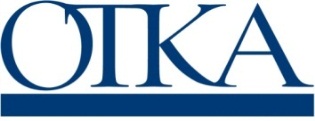 T030305
K 81574
Vázlat
Elméleti bevezetés:  
egyének nyelvi (kétnyelvűségi ) variabilitása; 
fenntartható kétnyelvűség (egyénen belüli változás);
A kutatás módszere és vizsgálati kérdések;
	
Eredmények: fenntartható kétnyelvűségi skála (FKS):
	a) egyének közötti variabilitás;
	b) egyénen belüli változás.
Elméleti bevezetés 1. egyének – rétegek – nyelv
A szociolingvisztikai kutatások a nyelvi rétegződést különböző nyelvi változók mentén, a társadalmi rétegződés modelljének összefüggésében vizsgálják (Labov 1965, 1972; Kontra szerk. 2003);

BUSZI-2 (5 foglalkozás): a (nék) változó esetében a gyári munkások szignifikánsan több nemstandard [nák] választ adtak, mint a tanárok és az egyetemi hallgatók  (Borbély 2009);

A formális l kiesés 3 csoportba rendezi az 5 foglalkozást: van olyan övezet, ahova bizonyos foglalkozási csoportba tartozó adatközlők (tanárok, egyetemi hallgatók, illetve szakmunkástanulók) értékei nem kerülnek (Borbély–Vargha 2010).
Elméleti bevezetés 1. (folyt.)„népszerű hiedelem” (Wolfram 2002: 109)
A nyelvi variabilitás szabályszerűségének leírása nem egyértelmű és nem egyszerű; az ugyanabba a foglalkozási (társadalmi) csoportba tartozó beszélők nyelvhasználata eltérhet.

Ugyanakkor bizonyos foglalkozási (társadalmi) csoportba tartozó beszélők nyelvhasználata kevésbé változatos.
Elméleti bevezetés 2.közösségek vs. két- vagy többnyelvűség
stabil vagy instabil (átmeneti) jelenségnek tekinthető-e (Fishman 1968; Gal 1979);

stabil/diglosszia: 
„klasszikus/szűk” (Ferguson 1959) „kiterjesztett/széleskörű” (Fishman 1970) 
„stabil diglosszia” Hamers-Blanc (2000/2003);

stabilnak hitt diglosszikus közösségekre inkább az instabilitás a jellemző; sikeres és stabil triglosszia Luxemburgban (Schiffman 1993).
Kétnyelvűség – variabilitás és változás magyarországi közösségekben: fenntartható kétnyelvűség modell (Borbély, intézeti előadás 2013)
A kutatás tárgya és módszere
MILYEN egyéni változók jellemzik azokat az egyéneket, akikre a román–magyar nyelvcsere folyamatában a kétnyelvűség fenntartása megvalósul?
A kétnyelvűség 20 éves nyomon követése: Longitudinális bilingvizmus (LonBiLing) kutatás; 1990=T1, 2000/2001=T2, 2010/2011=T3;
Szociolingvisztikai interjú (kb. 1 óra analóg: T12; digitális hangrögzítés: T3) (vö. Labov 1988): 
irányított beszélgetés (modulok, Labov 1988; pl: identitás),
nyelvhasználati interjú (Bartha 1989, Fishman 1978, Gal 1979, Grosjean 1982, Gumperz 1970, 1982, Kontra 1987/1990),
önértékelő teszt (Gal 1979), 
szóteszt (Réger 1980);
Statisztikai elemzések a ROPstat programcsomaggal (Vargha 2008; Vargha–Torma–Bergman 2015).
Vizsgálati kérdések
Sorba rendezhetők-e az egyének a kétnyelvűség fenntarthatósága szerint?

Ha igen, 
 hogyan, milyen eszközzel?
 milyen társadalmi, közösségi és egyéni sajátosságok     alakítják a sorrendet?
 van relevanciája az egyéni fenntartható  kétnyelvűségnek.
A „mérőeszköz”: a fenntartható kétnyelvűségi skála (FKS)
a húsz év alatt véglegesülő mintát sorba rendezi;

a nyelvszociológiai változók nyelvek szerinti szintjeit méri;

a román, a román és magyar, illetve magyar válaszok szerint.
FKS mutatói (n=2353 nyelvi adat szerint)
Longitudinális megfigyelések: 181 (91 ak=adatközlő: életkor/nem/iskolázottság)
34  ak	  x 	1 = T1/T2/T3
24  ak 	  x 	2 = T12/T23/13
33  ak 	  x 	3  = T123

(2) Nyelv(választás)i szintek értékskálája:  román (1), román és magyar (2), illetve magyar (3) válaszok;

(3) Nyelvszociológiai változók (13): 
nyelvhasználati színtér (család, egyház, szituáció: házastárs, testvér, gyermek, unoka; hívők, ima); 
identitás;
írás-olvasás; 
nyelvi attitűdök (esztétikai, kompetenciális, pragmatikai); 
nyelvtudás (5-fokú skála = lineáris transzformációval 3-fokú).
A nyelvtudás adatai (n=181): ötfokú értékskála lineáris transzformációja háromfokú skálára
FKS bemérése és hitelesítése
Minden megfigyelés rendelkezik egy FKS indexszel; a 181 longitudinális megfigyelés FKS átlagértékei az FKS indexek. 

A két tizedes pontosságúra alakított FKS skálán elméleti megfontolások alapján hat szintet (övezetet) definiáltunk a 181 index sorba rendezésekor: 
    	 1=1–1,33;  2=1,34–1,66; 3=1,67–2; 4=2,01–2,33; 5=2,34–2,66; 6=2,67–3. 
 FKS1–3 övezet: a kétnyelvűség fenntartása a (leginkább) jellemző, illetőleg 
        FKS4–6 övezet: a kétnyelvűség fenntartása (egyáltalán) nem jellemző.


FKS: statisztikailag magas belső konzisztenciájú, reliábilis skálát képez. Itemanalízis: az FKS Cronbach-alfa értéke a három vizsgálati időpontban rendre 0,82, 0,77, illetve 0,85 volt. (Egy megbízható skálának 0,70 feletti értéket illik mutatnia.)

Az FKS a kétegyházi közösség nyelvcsere-helyzetében 1990-2010-ben tapasztalt nyelvi és közösségi sajátosságaira épül. 
Egy másik közösségben az FKS-t úgy kell kialakítani, hogy a vizsgálandó közösség sajátosságaira épüljön, és hogy érvényességét itemanalízissel hasonlóképpen alá lehessen támasztani.
Az FKS index és hat nyelvszociológiai változó átlagértékei ( T1, T2 és T3; értékszintek: 1=román, 2=román és magyar, 3=magyar)
A nyelvszociológiai változók közötti eltérések
A román identitás és az egyházi szituációban 1-es, a családi nyelvhasználatban 2-es feletti átlag;

Pl.: Bár az egyén nem beszél a családjában románul, még imádkozhat románul, beszélhet rendszeresen románul (például a templomban hívőtársaival), illetve etnikai identitását vallhatja románnak;

A T1, T2 és T3 szerinti bontással kapott mintaátlagokat összevetve kiderül, hogy a nyelvcsere húsz éves folyamatában nem mutatható ki a nyelvcsere markáns trendje, vagyis az egyazon irány felé tartó változás: RM>M, R>M.
Az FKS index rangkorrelációja az adatközlők hat változójával (egyének közötti különbségek)(Tau-b értékek növekvő sorrendben:  + = p < 0,10; * = p < 0,05; ** = p < 0,01).
Az FKS index vs. változók: összefüggések 1.
Az életkor (-0,383**/-0,373**/-0,345**): minél idősebbek az adatközlők, annál inkább adnak a román nyelvre vonatkozó válaszokat.
 
 Az adatközlők neme (-0,214*/-0,114/-0,06): T1 idején még szignifikáns nemi hatás: a nőknél gyakoribbak a román válaszok, mint a férfiak esetében; ez a különbség elhalványul T2 és T3 idejére. 

Iskolai végzettség (0,169+/ 0,315**/ 0,178+): inkább az alacsonyabb iskolai végzettségűeket jellemzik a román válaszok.
Az FKS index vs. változók: összefüggések 2.
Első nyelv (0,183+/ 0,216*/ 0,263+): meghatározó.

Román iskola (-0,167/-0,161/-0,093): hol volt, hol nem volt -- az állam nem minden generáció számára biztosítja a saját nemzetiségi nyelvű, illetve a kétnyelvű oktatást;

Házastárs (0,321**/ 0,303**/ 0,318*): erősíti a kétnyelvűség fenntartását, ha az adatközlő házastársa is román.
Az életkor korrelációja hat nyelvszociológiai változóval (beszélők közötti különbségek)
Az életkor korrelációja négy nyelvszociológiai változóval (T1 + T2 + T3)
Román nyelvválasztás a családban:
	 -0,435**/-0,544**/-0,379**
 Román nyelvválasztás az egyházban:
	 -0,287**/-0,384**/-0,292**
Román nyelvhez fűződő attitűdök:
	 -0,286**/-0,325**/-0,364**
-------------------------------------------------------------------
Román identitás:  -0,136/-0,252*/0,034
A román házastárs korrelációja hat nyelvszociológiai változóval (beszélők közötti különbségek)
Román házastárs vs. életkor
Az idősek román válaszai a legmagasabbak:
Román nyelvválasztás a családban:
	0,407**/0,396**/0,460** (életkor: -0,435**/-0,544**/-0,379**)
Román nyelvválasztás az egyházban:
	 0,413**/0,17/0,231            (életkor: -0,287**/-0,384**/-0,292**)
Román nyelvhez fűződő attitűdök:
	 0,245*/0,335**/0,318*     (életkor: -0,286**/-0,325**/-0,364**)
----
Román identitás:  
	0,045/0,151/0,311+ 	      (életkor: -0,136/-0,252*/0,034)

Társadalmi változások: gyakoribb román–magyar vegyes házasságok; komoly változást hozhatnak az egyének otthoni nyelvválasztásában (FK).
Az FKS és övezetei
Az 1–3 övezetbe került megfigyelésekre a kétnyelvűség fenntartása a (leginkább) jellemző;
A 4–6 övezetbe került megfigyelésekre a kétnyelvűség fenntartása (egyáltalán) nem jellemző.
A 181 megfigyelés eloszlása az FKS és T1, T2, T3 szerint
A 181 megfigyelés eloszlása az FKS és T1, T2, T3 szerint
T123 minta (33 ak/99 megfigyelés) vs. FKS: 20 éves beszélőn belüli változás(típusok)
Van változás:
nyelvcsere trendje szerint: FKS123>456
nyelvcserével ellentétes: FKS321<654
egyik sem: FKS123>456>123
Nincs változás: FKS1=1, FKS2=2, FKS…

Hipotézis: többségben lesznek a nyelvcsere trendje szerinti 20 éves változások.
Változás 1. a T123 minta: az FKS 1–3/4-6 övezetben maradtak (9/1 ak)
Változás 2. A T123 minta: az FKS 4–6 övezetbe kerültek (10 ak)
Nincs változása T123 minta: az FKS1-6 szerint nincs 20 éves változás (13 ak)
T123 minta (33 ak/99 megfigyelés) vs. FKS: 20 éves változás(típusok)
Van változás (20 ak):
nyelvcsere trendje szerint (6 ak): 
		FKS123: 4 ak, FKS456: 2 ak
nyelvcserével ellentétes (5 ak): 
		FKS321: 2 ak, FKS654: 3 ak
egyik sem (8 ak): 
		FKS213: 3 ak, FKS645: 5 ak
Nincs változás (13 ak): 
			FKS1: 1 ak, FKS2/3/4: 6 ak, FKS5/6: 6 ak

Hipotézis: többségében lesznek a nyelvcsere trendje szerinti 20 éves változások.
A T123 minta: az FKS1-6 szerint nincs 20 éves változás
Összegzés 1.
Egyén(i)
Fenntartható kétnyelvűség
leírása nem egyértelmű és egyszerű;
modernizáció (életkor, endogám házasság),
(nyelv)politika (a nemzetiségi nyelv oktatása),
egyéni, családi háttér: erős romániai kötődés, kapcsolat; 
nyelvválasztás (R), kódváltás (+), kétnyelvűség (+).
igazolható;
mérhető;
skála: közösségre szabottan;
kutatása változatos módszerekkel: longitudinális, kvantitatív, kvalitatív adatokkal.
Összegzés 2. (folyt.)Stabil vs. fenntartható kétnyelvűség – nyelvcsere dinamikája
Köszönöm a figyelmet!